Тема 3. Каскадні таблиці стилів CSS
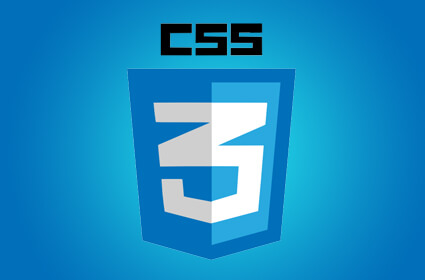 Зміст (Agenda)
Визначення CSS. Що потрібно для вивчення CSS.
Що таке CSS:
У чому різниця між HTML і CSS.
Чому і хто створив CSS.
Які переваги дасть CSS.
Як працює CSS.
Робота з кольором та фоном.
Робота з шрифтами.
Робота з текстом.
Посилання (псевдокласи).
Види селекторів.
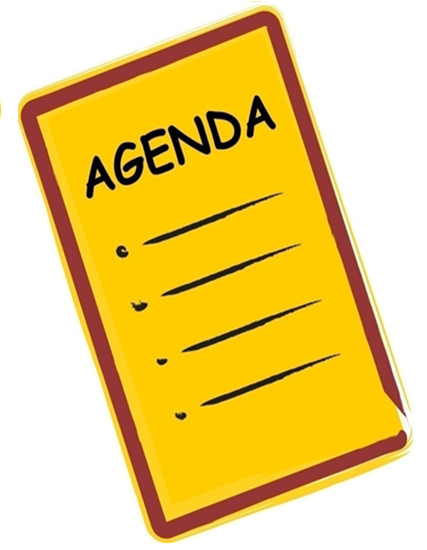 ‹#›
Що таке CSS
CSS  (Cascading Style Sheets) - «каскадні листи стилів». 
CSS відповідає за зовнішній вигляд HTML-сторінки. 
Синтаксис мови досить простий: він складається з селектору і властивостей.
За допомогою селекторів можна сказати браузеру які саме елементи ми хочемо оформити.
Властивості описують як саме ми хочемо оформити ці елементи.
‹#›
[Speaker Notes: Назва "Каскадні таблиці стилів" походить від англійського Cascading Style Sheets, абревіатурою якого є CSS. 
Вперше стилі з'являються в HTML 4.0 для визначення уявлення елементів HTML і рішення проблем подання документів. 
Стилі зазвичай зберігаються в таблицях стилів: можуть бути визначені як всередині HTML-документа, так і в спеціальному файлі з розширенням css. Використовуючи окремі файли для зберігання таблиць стилів, можна істотно скоротити обсяг роботи. Також можна визначити кілька стилів, які, підкоряючись існуючим правилам, будуть каскадно задавати один певний стиль.]
Що таке CSS
Термін каскадні означає, що потрібно враховувати пріоритети стилів: локальний стиль відміняє глобальний.
Містить правила для подання HTML. 



о від HTML-розмітки (контенту). </ Li> </ UL>


CSS був введений, щоб зберегти інформацію, подану окремо від HTML-розмітки (контенту).
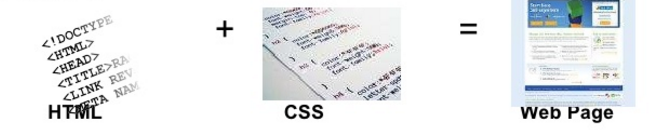 ‹#›
[Speaker Notes: Назва "Каскадні таблиці стилів" походить від англійського Cascading Style Sheets, абревіатурою якого є CSS. 
Вперше стилі з'являються в HTML 4.0 для визначення уявлення елементів HTML і рішення проблем подання документів. 
Стилі зазвичай зберігаються в таблицях стилів: можуть бути визначені як всередині HTML-документа, так і в спеціальному файлі з розширенням css. Використовуючи окремі файли для зберігання таблиць стилів, можна істотно скоротити обсяг роботи. Також можна визначити кілька стилів, які, підкоряючись існуючим правилам, будуть каскадно задавати один певний стиль.]
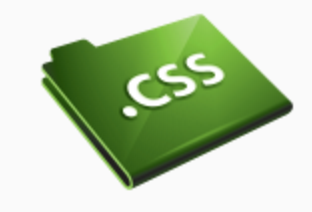 Вступ
Каскадні таблиці стилів /Cascading Style Sheets (CSS) це вражаючий винахід для поліпшення вигляду ваших web-сайтів. Він допоможе заощадити багато часу і надасть Вам абсолютно нові можливості в дизайні web-сайтів. CSS необхідний абсолютно кожному, хто працює з web-дизайном.
‹#›
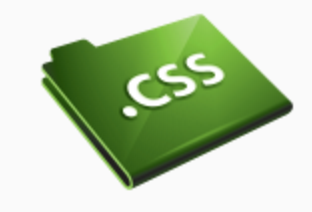 Вступ
Вам знадобиться безкоштовний і простий текстовий редактор. 
Наприклад, Microsoft Windows поставляється з програмою Блокнот (Notepad). Вона зазвичай знаходиться в Accessories меню Пуск, в Programs. Ви можете також використовувати простий текстовий редактор, наприклад Pico для Linux або Simple Text для Macintosh. 

Простий текстовий редактор ідеально підходить для вивчення HTML і CSS, оскільки він не змінює введений вами код. Так ви швидко просунетеся, а помилки будуть тільки вашими, а не програмними.
‹#›
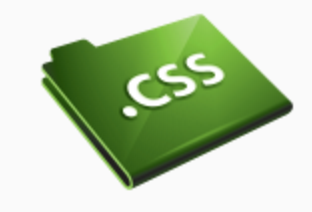 Вступ
Для вивчення CSS можна використовувати будь-який браузер. Ми радимо мати новітню версію браузера. 

Браузер і текстовий редактор - ось все, що вам необхідно, а ще…..

ВАШЕ БАЖАННЯ і наполегливість :)
‹#›
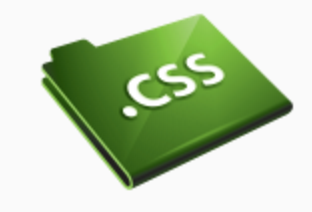 Що таке CSS?
Що можна робити за допомогою CSS?
CSS це мова стилів, що визначає відображення HTML-документів. 

Наприклад, CSS працює з шрифтами, кольором, полями, рядками, висотою, шириною, фоновими зображеннями, позиціонуванням елементів і багатьма іншими речами. Потерпіть, і побачите! 
HTML може використовуватися для оформлення web-сайтів, але:
CSS надає більші можливості та більш точний і пропрацьований.
CSS, на сьогоднішній день, підтримується всіма браузерами. Проcлухавши лекції, ви зможете створювати власні таблиці стилів і використовувати CSS для додання вашому web-сайту чудового вигляду.
‹#›
Що таке CSS?
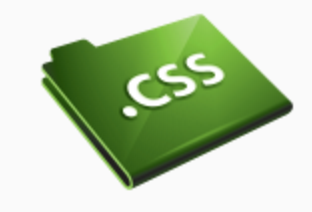 У чому різниця між CSS і HTML?
HTML використовується для структурування вмісту сторінки. 

CSS використовується для форматування цього структурованого вмісту. 
	Давним-давно, коли Мадонна була дівою, а хлопець на ім'я Тім Бернерс-Лі винайшов World Wide Web, мову HTML використовували тільки для виводу структурованого тексту. Автор міг тільки розмічати текст: "це - заголовок" або "це - параграф", використовуючи HTML-теги, такі як <h1> і <p>.
‹#›
Що таке CSS?
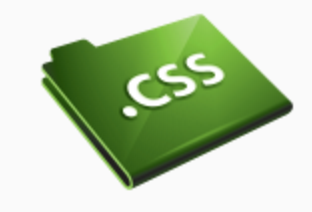 У чому різниця між CSS і HTML?
	У міру розвитку Web дизайнери почали шукати можливості форматування онлайнових документів. Щоб задовольнити збільшеним вимогам споживачів, виробники браузерів (тоді - Netscape і Microsoft) винайшли нові HTML-теги, такі, наприклад, як <font>, які відрізнялися від оригінальних HTML-тегів тим, що вони визначали зовнішній вигляд, а не структуру. 	Це також призвело до того, що оригінальні теги структурування, такі як <table>, стали все більше застосовуватися для дизайну сторінок замість структурування тексту. Багато нових тегів дизайну, такі як <blink>, підтримувалися тільки одним браузером. "Вам необхідний браузер X для перегляду цієї сторінки" - така відмова стала звичайним явищем на web сайтах.
‹#›
Що таке CSS?
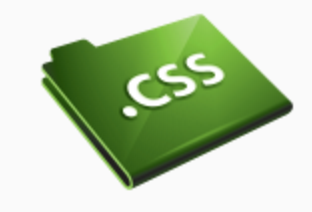 У чому різниця між CSS і HTML?
	CSS був створений для виправлення цієї ситуації шляхом надання web-дизайнерам можливостей точного дизайну, підтримуваних всіма браузерами. Одночасно відбувся поділ подання та вмісту документа, що значно спростило роботу.
‹#›
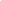 Що таке CSS?
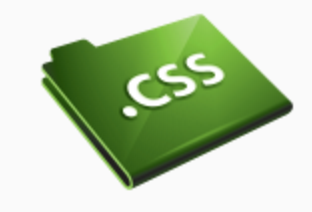 Які переваги дасть мені CSS?

	Поява CSS стало революцією в світі web-дизайну. Конкретні переваги CSS:
управління відображенням безлічі документів за допомогою однієї таблиці стилів;
більш точний контроль над зовнішнім виглядом сторінок;
поданням для різних носіїв інформації (екран, друк, і т. д.);
складна і пророблена техніка дизайну.
‹#›
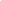 Синтаксис CSS?
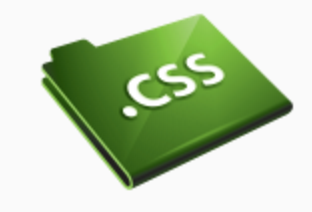 Базовий синтаксис CSS

Скажімо, нам потрібен червоний колір фону web-сторінки: 

У HTML це можна зробити так: 

<body bgcolor="#FF0000">

За допомогою CSS того ж самого результату можна досягти так: 

body {background-color: # FF0000;}
‹#›
[Speaker Notes: Як бачите, ці коди більш-менш ідентичні в HTML і CSS.]
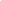 Як працює CSS?
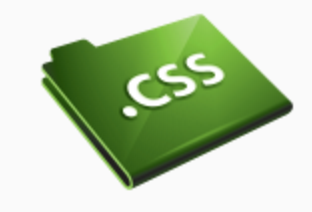 Базовий синтаксис CSS










Але де розміщувати CSS-код? Саме цим питанням ми і займемося зараз.
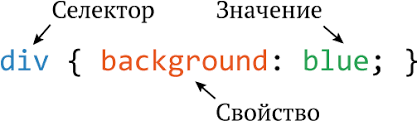 ‹#›
[Speaker Notes: В листах стилів значення властивості записується через «:» і без кавичок. Але якщо значення складається з декількох слів з пробілами – то кавички обовязкові.]
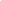 Основні визначення
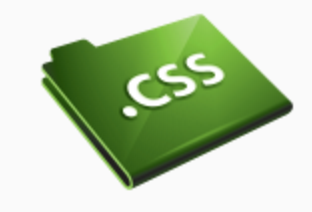 Селектор – елемент, до якого відноситься певний стиль.
CSS – правило – це блок, який складається з хоча б одного селектору і визначення стиля (стильової властивості).

Листи стилів – це фактично набори CSS-правил, які задають властивості форматування елементів документу.
‹#›
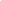 Як працює CSS?
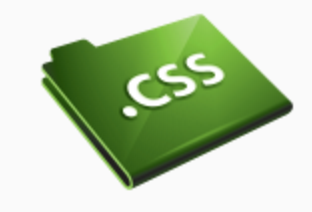 Застосування CSS до HTML-документу

Є три способи застосувати CSS-правила до HTML-документу:

атрибут style (вбудований стиль).
 тег style (стиль заголовку).
посилання на листи стилів (.css).

 Ми рекомендуємо зосередитися на третьому - тобто 
зовнішній / external таблиці стилів.
‹#›
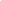 Як працює CSS?
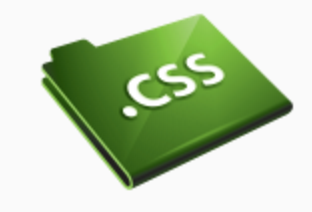 Метод 1: Інлайн / In-line (атрибут style)
Можна застосовувати CSS до HTML за допомогою HTML-атрибуту style. Червоний колір фону можна встановити так:
<html>
        <head>
            <title>Приклад</title>
        </head>
        <body style="background-color: #FF0000;">
            <p>Це червона сторінка</p>
        </body>
    </html>
‹#›
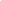 Як працює CSS?
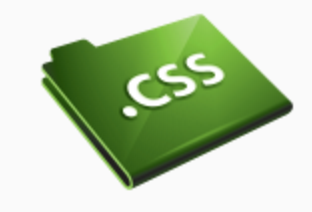 Метод 2: Внутрішній (тег style)
Другий спосіб вставки CSS-кодів - HTML-тег <style>. Наприклад:
<html>        <head>            <title>Приклад</title>           <style type="text/css">             body {background-color: #FF0000;}           </style>        </head>        <body>            <p>Це червона сторінка</p>        </body>    </html>
‹#›
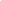 Як працює CSS?
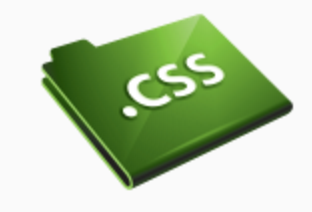 Метод 3: Зовнішній (посилання на листи стилів) - рекомендований метод.  
Зовнішня таблиця стилів це просто текстовий файл з розширенням .css. Ви можете помістити таблицю стилів на ваш web-сервер або на жорсткий диск, як і інші файли.
‹#›
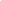 Як працює CSS?
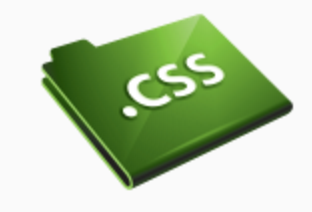 Метод 3: Зовнішній (посилання на таблицю стилів)
Наприклад, скажімо, ваша таблиця стилів називається style.css і знаходиться в папці style. Це можна проілюструвати так:
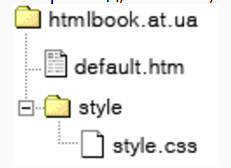 ‹#›
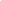 Як працює CSS?
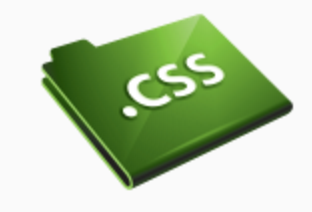 Метод 3: Зовнішній (посилання на таблицю стилів)
Весь фокус полягає в тому, щоб створити посилання з HTML-документа (default.htm) на таблицю стилів (style.css). Це можна зробити одним рядком HTML-коду: 

<link rel="stylesheet" type="text/css" href="style/style.css"/>
‹#›
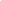 Як працює CSS?
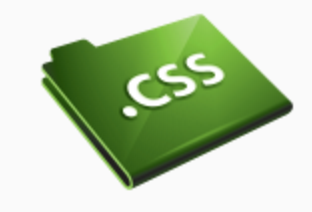 Метод 3: Зовнішній (посилання на таблицю стилів)
Цей рядок коду потрібно вставляти в розділі header HTML, тобто між тегами <head> і </head>. Наприклад, так: <html>        <head>            <title>Мій документ</title>            <link rel="stylesheet" type="text/css" href="style/style.css" />        </head>        <body>        ...
‹#›
[Speaker Notes: Це посилання вказує браузеру, що він повинен використовувати правила відображення HTML-файлу з CSS-файлу. Найважливіше тут те, що кілька HTML-документів можуть посилатися на одну таблицю стилів. Інакше кажучи, один CSS-файл можна використовувати для керування відображенням безлічі HTML-документів.]
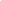 Як працює CSS?
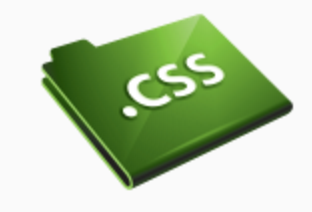 Метод 3: Зовнішній (посилання на таблицю стилів)
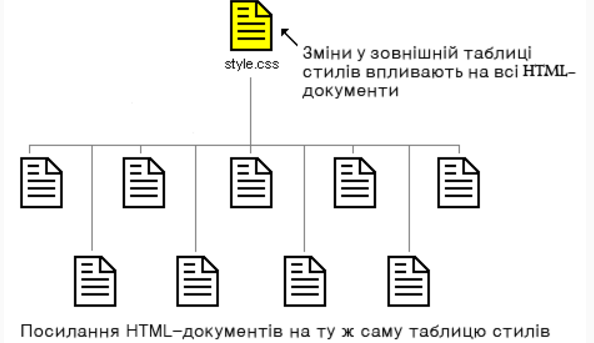 ‹#›
[Speaker Notes: Це допоможе вам заощадити багато часу і сил. Якщо ви, наприклад, хочете змінити колір фону web-сайту з 100 сторінок, таблиця стилів позбавить вас від необхідності вручну змінювати всі сто HTML-документів. Використовуючи CSS, ці зміни можна зробити за кілька секунд, просто змінивши один код в центральній таблиці стилів.]
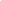 Як працює CSS?
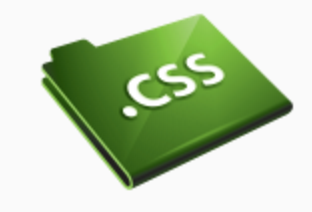 Завдання №1
Відкрийте Блокнот (або інший ваш текстовий редактор) і створіть два файли - HTML-файл і CSS-файл - такого змісту:
default.html
style.css
<html>
        <head>
            <title>Мій документ</title>
            <link rel="stylesheet" type="text/css" href="style.css" />
        </head>
        <body>
            <p>Моя перша таблиця стилів</p>
        </body>
    </html>
body {background-color: #FF0000;}
‹#›
[Speaker Notes: Розмістіть ці файли в одній папці. Не забудьте зберегти файли з правильними розширеннями (".css" і ".htm") Відкрийте default.htm у вашому браузері і ви побачите, що сторінка має червоний фон. Вітаємо! Ви створили вашу першу таблицю стилів!]
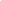 Як працює CSS?
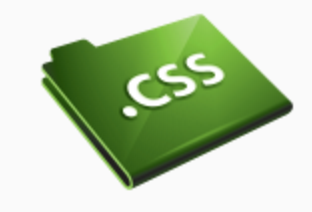 Отже, деякі зауваження:

зовнішню таблицю стилів можна створити в будь-якому текстовому редакторі;
файл із зовнішньою таблицею стилів не повинен містити ніяких тегів html;
файл із зовнішньою таблицею стилів необхідно зберегти з розширенням .css
‹#›
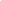 Колір і фон
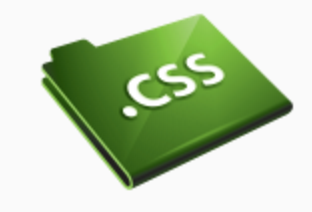 Розглянемо наступні CSS-властивості:
color
background-color
background-image
background-repeat
background-attachment
background-position
background
‹#›
[Speaker Notes: У цьому уроці ви навчитеся, як використовувати кольори і фон на ваших web-сайтах. Ми розглянемо також просунуті методи позиціонування і управління фоновим зображенням. Будуть роз'яснені наступні CSS-властивості:]
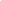 Колір і фон
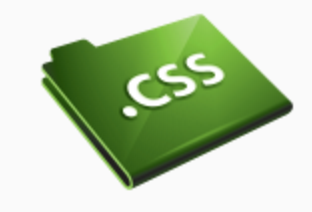 Колір переднього плану: властивість 'color'
Наприклад, ми хочемо зробити всі заголовки документа темно-червоними. Заголовки позначаються HTML-елементом <h1>:
h1 {
color: # ff0000;
}
‹#›
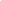 Колір і фон
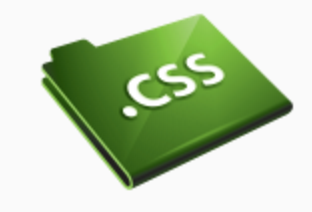 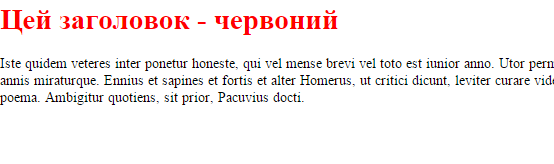 ‹#›
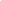 Колір і фон
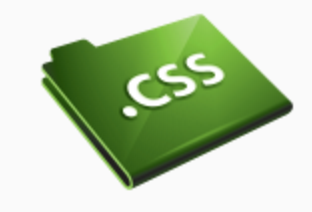 Властивість background-color описує колір фону елемента.
body {background-color: #FFCC66;}h1 {color: #990000;background-color: #FC9804;}
‹#›
[Speaker Notes: Властивість 'background-color'
Властивість background-color описує колір фону елемента. В елементі <body> розміщується весь вміст HTML-документа. Таким чином, для зміни кольору фону всієї сторінки властивість background-color потрібно застосувати до елемента <body>. Ви можете також застосовувати цю властивість до інших елементів, у тому числі - до заголовків і тексту. У наступному прикладі різні кольори фону застосовуються до елементів <body> і <h1>. 
Зауважте, що встановлює дві властивості для <h1>, розділяючи їх крапкою з комою.]
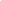 Колір і фон
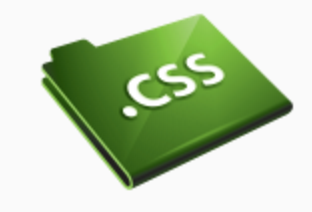 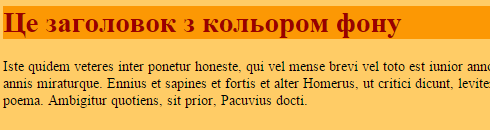 ‹#›
[Speaker Notes: Властивість 'background-color'
Властивість background-color описує колір фону елемента. В елементі <body> розміщується весь вміст HTML-документа. Таким чином, для зміни кольору фону всієї сторінки властивість background-color потрібно застосувати до елемента <body>. Ви можете також застосовувати цю властивість до інших елементів, у тому числі - до заголовків і тексту. У наступному прикладі різні кольори фону застосовуються до елементів <body> і <h1>. 
Зауважте, що встановлює дві властивості для <h1>, розділяючи їх крапкою з комою.]
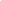 Колір і фон
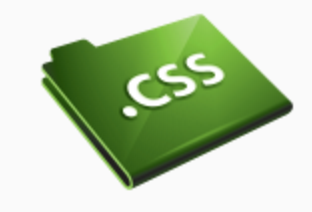 Фонові зображення [background-image]
Для вставки малюнка в якості фонового зображення web-сторінки просто застосуйте властивість background-image в тезі <body> і вкажіть місце розташування малюнка.
body {
background-color: #FFCC66;
background-image: url("butterfly.gif");
}
h1 {
color: #990000;
background-color: #FC9804;
}
‹#›
[Speaker Notes: Фонові зображення [background-image] 
Зверніть увагу, що ми специфікуючи місце, де знаходиться файл як url ("butterfly.gif"). Це означає, що він знаходиться в тій же папці, що і таблиця стилів. Ви, зрозуміло, можете посилатися і на файли зображень в інших папках, використовуючи, наприклад, url ("../images/butterfly.gif "), або навіть на файли в інтернеті, вказуючи повну адресу файлу: url ("http://htmlbook.at.ua/butterfly.gif").]
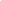 Колір і фон
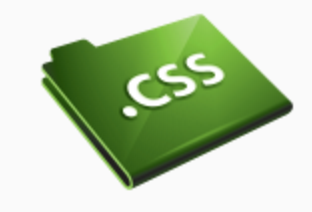 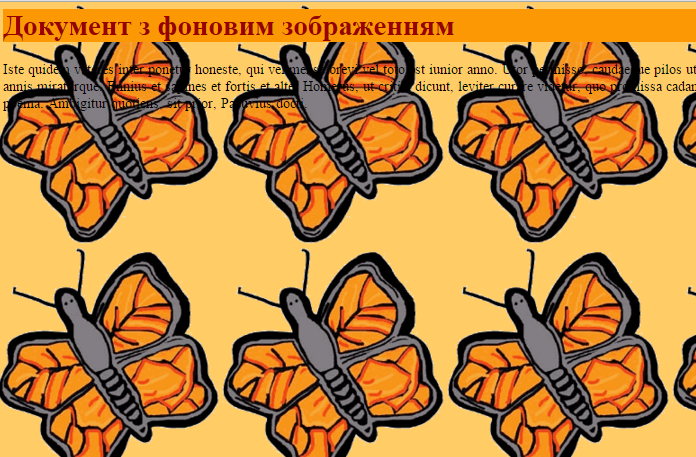 ‹#›
[Speaker Notes: Фонові зображення [background-image] 
Зверніть увагу, що ми специфікуючи місце, де знаходиться файл як url ("butterfly.gif"). Це означає, що він знаходиться в тій же папці, що і таблиця стилів. Ви, зрозуміло, можете посилатися і на файли зображень в інших папках, використовуючи, наприклад, url ("../images/butterfly.gif "), або навіть на файли в інтернеті, вказуючи повну адресу файлу: url ("http://htmlbook.at.ua/butterfly.gif").]
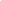 Колір і фон
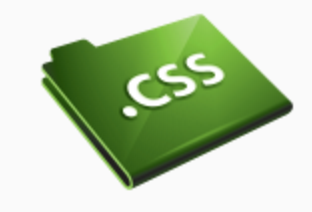 Повторення / мультиплікація фонового зображення [background-repeat]
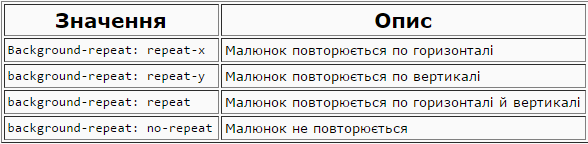 ‹#›
[Speaker Notes: Повторення / мультиплікація фонового зображення [background-repeat]
Ви помітили в попередньому прикладі, що зображення метелика повторюється за замовчуванням по горизонталі й вертикалі, заповнюючи весь екран? Властивість background-repeat управляє цим. У таблиці вказані чотири значення background-repeat.]
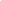 Колір і фон
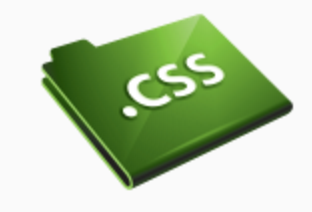 Наприклад, для скасування повторення / мультиплікації фонового малюнка ми повинні записати такий код:
body {background-color: #FFCC66;background-image: url("butterfly.gif");background-repeat: no-repeat;}h1 {color: #990000;background-color: #FC9804;}
‹#›
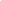 Колір і фон
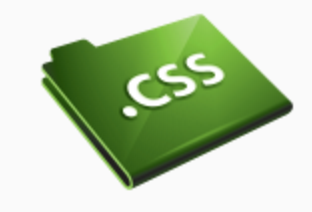 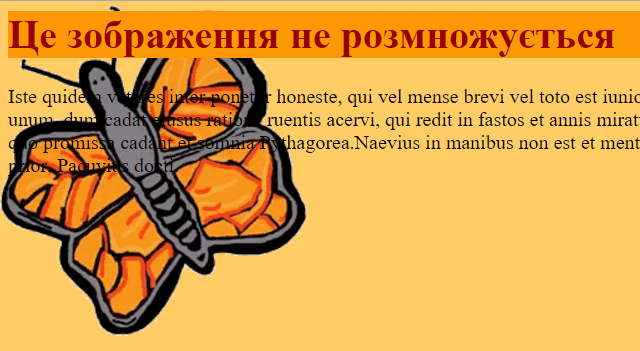 ‹#›
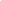 Колір і фон
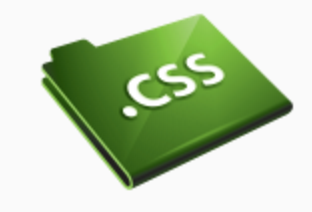 Блокування фонового зображення [background-attachment] - визначає, фіксується фоновий малюнок, чи прокручується разом з вмістом сторінки.
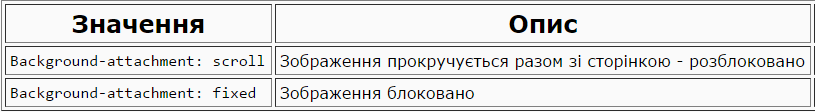 ‹#›
[Speaker Notes: Блокування фонового зображення [background-attachment]
Властивість background-attachment визначає, фіксується фоновий малюнок, чи прокручується разом з вмістом сторінки. У таблиці вказано два значення background-attachment. Клацніть на прикладі, щоб побачити різницю між scroll та fixed.]
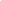 Колір і фон
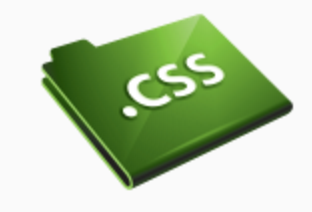 Блокування фонового зображення [background-attachment]. Приклад:
body {background-color: #FFCC66;background-image: url("butterfly.gif");background-repeat: no-repeat;background-attachment: fixed;}h1 {color: #990000;background-color: #FC9804;}
‹#›
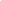 Колір і фон
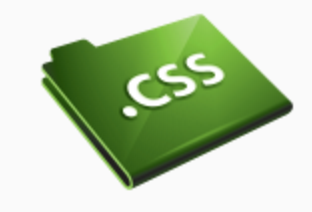 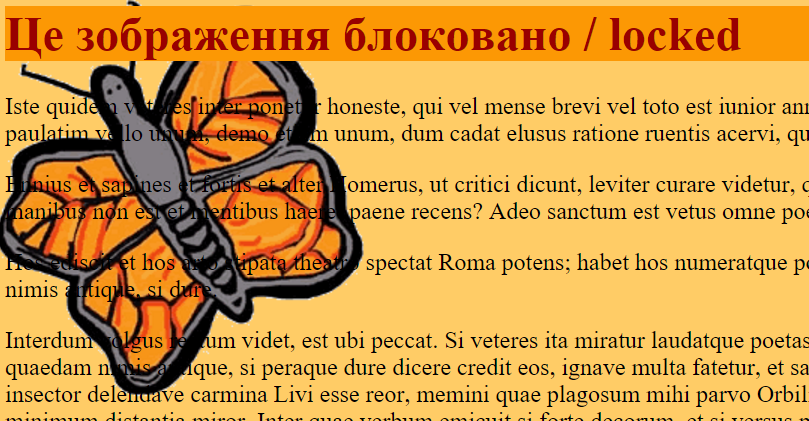 ‹#›
[Speaker Notes: Locked – зімкнений в один]
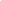 Колір і фон
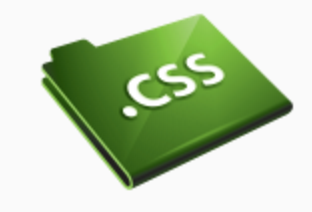 Розташування фонового малюнка [background-position] – це набір координат.
Наприклад, значення '100px 200px' розташовує фоновий малюнок на 100px зліва і на 200px зверху у вікні браузера.
‹#›
[Speaker Notes: За замовчуванням фоновий малюнок позиціонується в лівому верхньому кутку екрану. Властивість background-position дозволяє змінювати це значення за умовчанням, і фоновий малюнок може розташовуватися в будь-якому місці екрана. Є багато способів встановити значення background-position. Тим не менше, всі вони представляють собою набір координат. Наприклад, значення '100px 200px' розташовує фоновий малюнок на 100px зліва і на 200px зверху у вікні браузера. Координати можна вказувати у відсотках ширини екрана, у фіксованих одиницях (пікселі, сантиметри, і т. п.), або ви можете використовувати слова top, bottom, center, left і right. Модель нижче ілюструє сказане:]
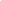 Колір і фон
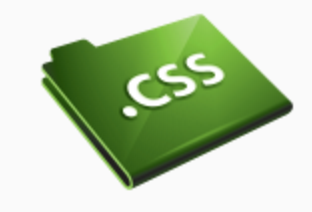 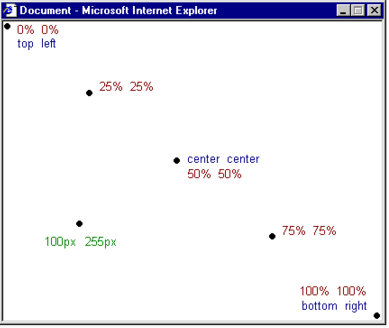 ‹#›
[Speaker Notes: За замовчуванням фоновий малюнок позиціонується в лівому верхньому кутку екрану. Властивість background-position дозволяє змінювати це значення за умовчанням, і фоновий малюнок може розташовуватися в будь-якому місці екрана. Є багато способів встановити значення background-position. Тим не менше, всі вони представляють собою набір координат. Наприклад, значення '100px 200px' розташовує фоновий малюнок на 100px зліва і на 200px зверху у вікні браузера. Координати можна вказувати у відсотках ширини екрана, у фіксованих одиницях (пікселі, сантиметри, і т. п.), або ви можете використовувати слова top, bottom, center, left і right. Модель нижче ілюструє сказане: 
Якщо монітор квадратний, то це, швидше за все, 1280 х 1024, тоді як широкоформатний використовує дозвіл 1366 х 768.]
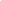 Колір і фон
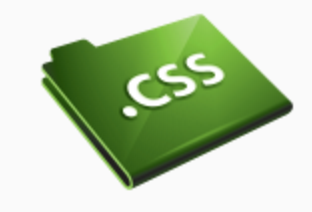 Розташування фонового малюнка [background-position]. Приклад:
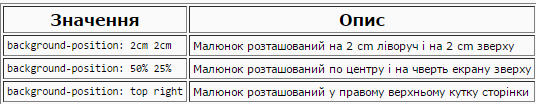 ‹#›
[Speaker Notes: За замовчуванням фоновий малюнок позиціонується в лівому верхньому кутку екрану. Властивість background-position дозволяє змінювати це значення за умовчанням, і фоновий малюнок може розташовуватися в будь-якому місці екрана. Є багато способів встановити значення background-position. Тим не менше, всі вони представляють собою набір координат. Наприклад, значення '100px 200px' розташовує фоновий малюнок на 100px зліва і на 200px зверху у вікні браузера. Координати можна вказувати у відсотках ширини екрана, у фіксованих одиницях (пікселі, сантиметри, і т. п.), або ви можете використовувати слова top, bottom, center, left і right. Модель нижче ілюструє сказане:]
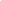 Колір і фон
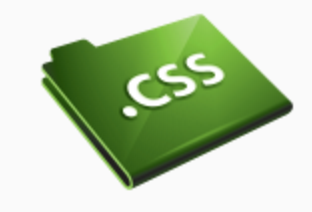 У прикладі коду фонове зображення розташовується в правому нижньому кутку екрану:
body {background-color: #FFCC66;background-image: url("butterfly.gif");background-repeat: no-repeat;background-attachment: fixed;background-position: right bottom;}h1 {color: #990000;background-color: #FC9804;}
‹#›
[Speaker Notes: За замовчуванням фоновий малюнок позиціонується в лівому верхньому кутку екрану. Властивість background-position дозволяє змінювати це значення за умовчанням, і фоновий малюнок може розташовуватися в будь-якому місці екрана. Є багато способів встановити значення background-position. Тим не менше, всі вони представляють собою набір координат. Наприклад, значення '100px 200px' розташовує фоновий малюнок на 100px зліва і на 200px зверху у вікні браузера. Координати можна вказувати у відсотках ширини екрана, у фіксованих одиницях (пікселі, сантиметри, і т. п.), або ви можете використовувати слова top, bottom, center, left і right. Модель нижче ілюструє сказане:]
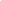 Колір і фон
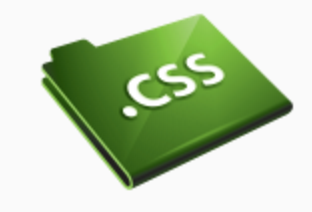 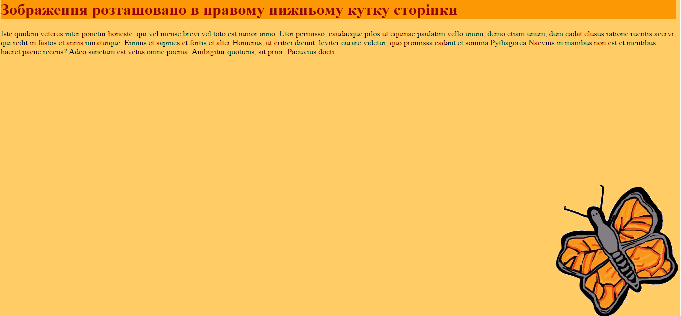 ‹#›
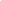 Колір і фон
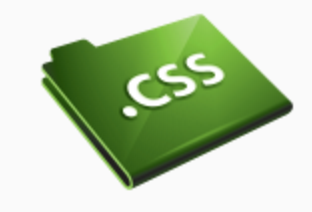 Скорочений запис [background]
Властивість background входить до складу всіх властивостей, які перераховані. За допомогою background ви можете стискати кілька властивостей і записувати ваші стилі в скороченому вигляді, що полегшує читання таблиць.
‹#›
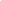 Колір і фон
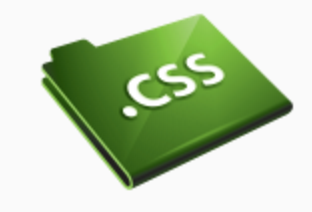 background-color: #FFCC66;
background-image: url("butterfly.gif");
background-repeat: no-repeat;
background-attachment: fixed;
background-position: right bottom;
Використовуючи background, того ж результату можна досягти одним рядком коду:
background: #FFCC66 url("butterfly.gif") no-repeat fixed right bottom;
‹#›
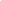 Колір і фон
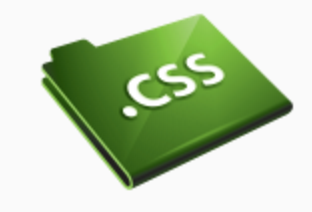 Порядок властивостей цього елемента такий: [Background-color] | [background-image] | [background-repeat] | [background-attachment] | [background-position] Якщо властивість відсутня, воно автоматично отримує значення за замовчуванням. Наприклад, якщо background-attachment і background-position немає в даному прикладі:
background: #FFCC66 url("butterfly.gif") no-repeat;
‹#›
[Speaker Notes: то цим двом неспецифікованим властивостям будуть привласнені значення за замовчуванням - scroll та top left.
У цьому уроці ви вже познайомилися з технікою, яка відсутня в HTML. Ще цікавіше буде в наступному уроці, де ми розглянемо широкі можливості CSS при описі шрифтів.]
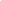 Шрифт
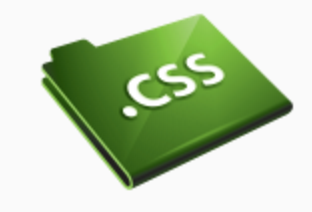 CSS-властивості:

font-family
font-style
font-variant
font-weight
font-size
font
‹#›
[Speaker Notes: У цьому уроці ви вивчите роботу зі шрифтами за допомогою CSS. Ми розглянемо також питання про те, що конкретний шрифт, вибраний для web-сайту, може відображатися тільки в тому випадку, якщо цей шрифт встановлений на PC, з якого виконується доступ до цього web-сайту. Дано опис наступних CSS-властивостей:]
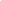 Шрифт
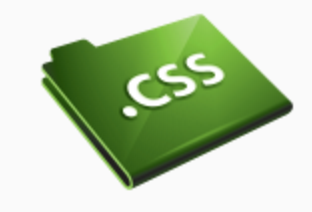 Сімейство шрифту [font-family].
Властивість font-family вказує пріоритетний список шрифтів, що використовуються для відображення даного елемента або web-сторінки.

Для категоризації шрифтів використовуються два типи імен:
ім'я сімейства / family-name 
загальне / родове сімейство / generic family.
‹#›
[Speaker Notes: Властивість font-family вказує пріоритетний список шрифтів, що використовуються для відображення даного елемента або web-сторінки. Якщо перший шрифт списку не встановлений на комп'ютері, з якого виконується доступ до сайту, шукається наступний шрифт списку, поки не буде знайдений відповідний. Для категоризації шрифтів використовуються два типи імен: ім'я сімейства / family-name і загальне / родове сімейство / generic family. Ці два терміни пояснюються далі. Family-nameПриклад family-name (часто зване просто "шрифт") це, наприклад, "Arial", "Times New Roman" або "Tahoma".Generic familyЙого можна простіше описати як групу family-names, що мають характерні спільні риси. Приклад - sans-serif, набір шрифтів без "зарубок / feet".Різницю можна також проілюструвати так:]
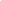 Шрифт
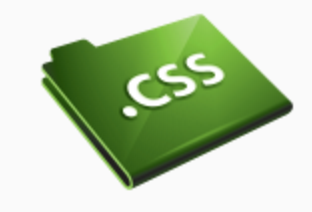 Сімейство шрифту [font-family].
Family-nameПриклад family-name (часто зване просто "шрифт") це, наприклад, "Arial", "Times New Roman" або "Tahoma".
Generic familyЙого можна простіше описати як групу family-names, що мають характерні спільні риси. Приклад - sans-serif, набір шрифтів без "зарубок / feet".
‹#›
[Speaker Notes: Family-nameПриклад family-name (часто зване просто "шрифт") це, наприклад, "Arial", "Times New Roman" або "Tahoma".Generic familyЙого можна простіше описати як групу family-names, що мають характерні спільні риси. Приклад - sans-serif, набір шрифтів без "зарубок / feet".Різницю можна також проілюструвати так:]
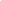 Шрифт
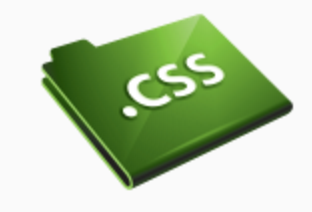 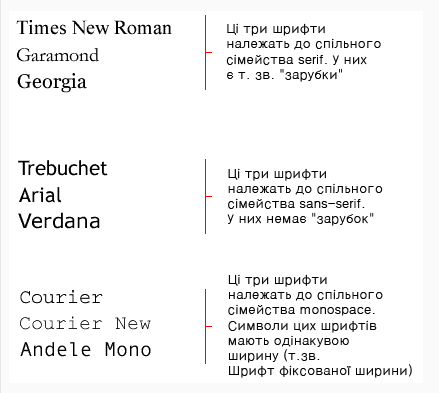 ‹#›
[Speaker Notes: Family-nameПриклад family-name (часто зване просто "шрифт") це, наприклад, "Arial", "Times New Roman" або "Tahoma".Generic familyЙого можна простіше описати як групу family-names, що мають характерні спільні риси. Приклад - sans-serif, набір шрифтів без "зарубок / feet".Різницю можна також проілюструвати так:]
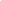 Шрифт
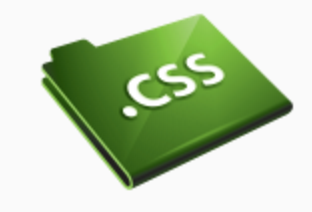 Сімейство шрифту [font-family].
Список шрифтів може виглядати так:
h1 {font-family: arial, verdana, sans-serif;}h2 {font-family: "Times New Roman", serif;}
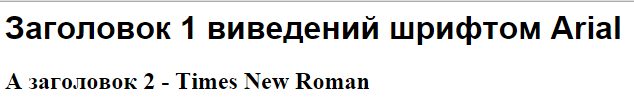 ‹#›
[Speaker Notes: При вказівці шрифтів для вашого web-сайту ви, природно, починаєте з пріоритетного шрифту, а потім перераховуєте альтернативні. Рекомендуємо в кінці списку вказувати родове ім'я. Тоді сторінка, як мінімум, буде відображена шрифтом того ж сімейства, якщо відсутні всі специфіковані конкретні шрифти. Заголовки <h1> буде відображено шрифтом "Arial". Якщо він не встановлений на користувальницькій машині, буде використовуватися "Verdana". Якщо недоступні обидва шрифти, для показу заголовків буде використаний шрифт сімейства sans-serif. Зверніть увагу, що ім'я шрифту "Times New Roman" містить прогалини, тому вказано в подвійних лапках.

H1 – За замовчуванням, заголов.ок першого рівня відображається найбільшим шрифтом жирного накреслення]
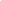 Шрифт
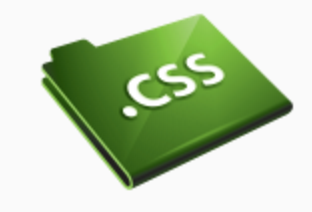 Стиль шрифту [font-style]
Може приймати такі значення:
normal (звичайний); italic (курсив); oblique (похилий).
 У прикладі всі заголовки <h2> будуть показані курсивом italic.
h1 {font-family: arial, verdana, sans-serif;}
h2 {font-family: "Times New Roman", serif; font-style: italic;}
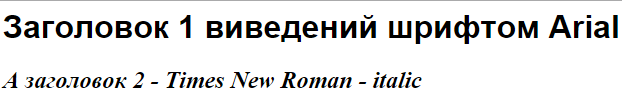 ‹#›
[Speaker Notes: Властивість font-style визначає normal, italic або oblique. У прикладі всі заголовки <h2> будуть показані курсивом italic.]
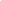 Шрифт
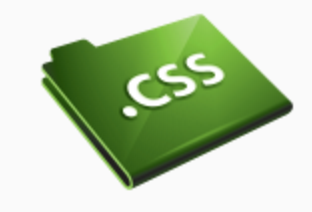 Стиль шрифту [font-style]
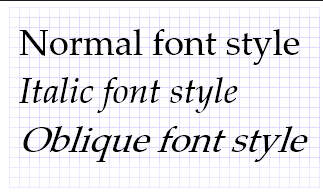 ‹#›
[Speaker Notes: Властивість font-style визначає normal, italic або oblique. У прикладі всі заголовки <h2> будуть показані курсивом italic.]
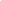 Шрифт
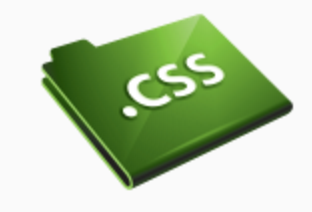 Варіант шрифту [font-variant]
Властивість font variant може мати одне з двох можливих значень:
normal (звичайний шрифт);
small-caps (шрифт з малими прописними літерами).
h1 {font-variant: small-caps;}
h2 {font-variant: normal;}
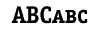 ‹#›
[Speaker Notes: Якщо font-variant має значення small-caps, а шрифт small-caps недоступний, браузер, швидше за все, відобразить текст літерами верхнього регістру.]
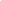 Шрифт
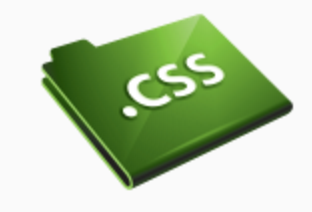 Вага шрифту [font-weight]
Кожен шрифт може приймати наступні значення:
normal (звичайний);
lighter (тонкий);
bold (жирний);
bolder (ще більш жирний);
100-900 числовий опис ваги, в якому значення 100 відповідає самому тонкому зображенню, а 900 — товстому зображенню).
‹#›
[Speaker Notes: Вага шрифту [font-weight]
Властивість font-weight описує, наскільки товстим, або "важким", має відображатися шрифт. Шрифт може бути normal або bold. Деякі браузери підтримують навіть числові значення 100-900 (у сотнях) для опису ваги шрифту.]
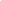 Шрифт
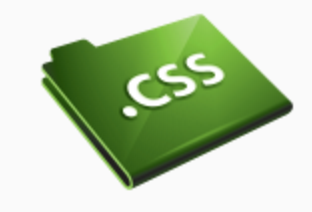 Вага шрифту [font-weight]
Приклад:
p {font-family: arial, verdana, sans-serif;}
td {font-family: arial, verdana, sans-serif; font-weight: bold;}
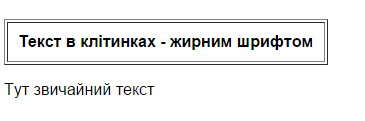 ‹#›
[Speaker Notes: Вага шрифту [font-weight]
Властивість font-weight описує, наскільки товстим, або "важким", має відображатися шрифт. Шрифт може бути normal або bold. Деякі браузери підтримують навіть числові значення 100-900 (у сотнях) для опису ваги шрифту.]
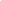 Шрифт
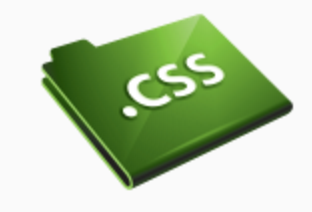 Розмір шрифту [font-size]
Приклад:
h1 {font-size: 30px;}h2 {font-size: 12pt;}h3 {font-size: 120%;}p {font-size: 1em;}
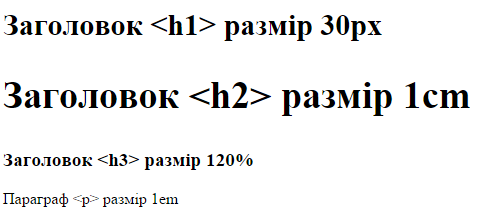 ‹#›
[Speaker Notes: Розмір шрифту встановлюється властивістю font-size. Його називають кегель.в HTML даний параметр варіюється від 1 до 7 умовних одиниць, що не далеко не завжди є зручним, то в CSS властивості font size розмір шрифту можна вказати з точністю до пікселя.Використовуються різні одиниці вимірювання (наприклад, пікселі і відсотки) для опису розміру шрифту. Ось приклади: 
Є одна відмінність у вказаних одиницях виміру: 'px' і 'pt' дають абсолютне значення розміру шрифту, а '%' і 'em' – відносні базового розміру. Багато користувачів не можуть читати дрібний текст, з різних причин. Щоб зробити ваш web-сайт доступним для всіх, ви повинні використовувати відносні значення, такі як '%' або 'em'.
Піксель px - це сама базова, абсолютна і остаточна одиниця виміру.
Кількість пікселів задається в настройках дозволу екрану, один px - це якраз один такий піксель на екрані. Всі значення браузер в результаті перерахує в пікселі.
Пікселі можуть бути дробовими, наприклад розмір можна задати в 16.5px. Це абсолютно нормально, браузер сам використовує дробові пікселі для внутрішніх обчислень.
1em зазвичай дорівню довжині букви M в даному шрифті.
Давно на звалищі: mm, cm, pt, pc
Існують також «похідні» від пікселя одиниці виміру: mm, cm, pt і pc, але вони давно вирушили на звалище історії.

Ось, якщо цікаво, їх значення:

1mm (мм) = 3.8px
1cm (см) = 38px
1pt (друкарський пункт) = 4/3 px
1pc (друкарський піку) = 16px]
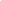 Шрифт
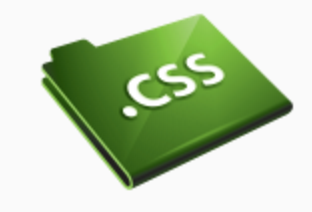 Розмір шрифту [font-size]
Приклад з em:
<div style="font-size:1.5em">
  Страуси
<div style="font-size:1.5em">Живуть також в  Африке </div>
</div>
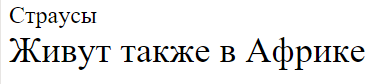 ‹#›
[Speaker Notes: Так як значення в em розраховується щодо поточного шрифту, то вкладена рядок в 1.5 рази більше, ніж перша.
Виходить, розміри, задані в em, будуть зменшуватися або збільшуватися разом зі шрифтом. З урахуванням того, що розмір шрифту зазвичай визначається в батьку, і може бути змінений рівно в одному місці, це буває дуже зручно.

Що таке «розмір шрифту»? Це зовсім не «розмір самої великої літери в ньому», як можна було б подумати.

Розмір шрифту - це деяка «умовна одиниця», яка вбудована в шрифт.

Вона зазвичай трохи більше, ніж відстань від верху самої великої літери до низу найменшою. Тобто, передбачається, що в цю висоту поміщається будь-яка буква або їх поєднання. Але при цьому «хвости» букв, таких як р, g можуть заходити за це значення, тобто вилазити знизу. Тому зазвичай висоту рядка роблять трохи більше, ніж розмір шрифту.]
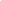 Шрифт
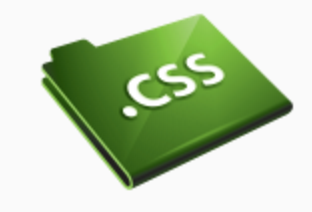 Скорочений запис [font]
Приклад: використовуючи скорочений запис, код можна спростити:
p {font: italic bold 30px arial, sans-serif;}
p {
font-style: italic;
font-weight: bold;
font-size: 30px;
font-family: arial, sans-serif;
}
Порядок властивостей font такий: font-style | font-variant | font-weight | font-size | font-family
‹#›
[Speaker Notes: Скорочений запис [font]
Використовуючи скорочений запис font, можна вказувати всі властивості шрифту в одному стильовому правилі. Наприклад, ось чотири рядки опису властивостей шрифту для <p>:]
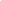 Текст
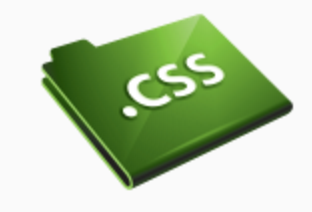 Форматування та встановлення стилю тексту - ключова проблема для будь-якого web-дизайнера. Розглянемо наступні властивості:

text-indent
text-align
text-decoration
letter-spacing
text-transform
‹#›
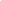 Текст
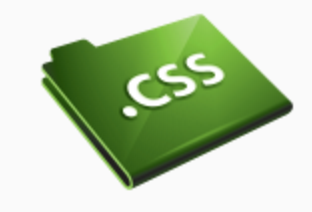 Відступи [text-indent]
Властивість text-indent дозволяє виділити параграф за допомогою установки відступу для його першого рядка. У прикладі 30px застосовується до всіх <p>:
p {
text-indent: 30px;
}
‹#›
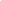 Текст
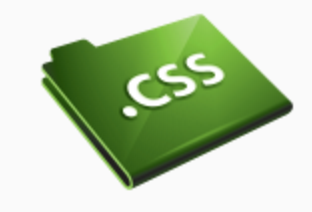 Вирівнювання тексту [text-align]
Текст може бути вирівняний left, right, center або justify.
th {
text-align: right;
}
td {
text-align: center;
}
p {
text-align: justify;
}
‹#›
[Speaker Notes: CSS-властивість text-align відповідає атрибуту, використовуваному в старих версіях HTML. Текст може бути вирівняний left, right, center або justify. У прикладі текст заголовних комірок таблиці <th> вирівнюється вправо, а в осередках даних <td> - по центру. Крім того, нормальні параграфи - justi]
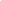 Текст
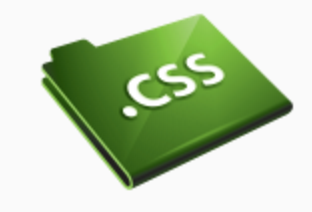 Вирівнювання тексту [text-align]
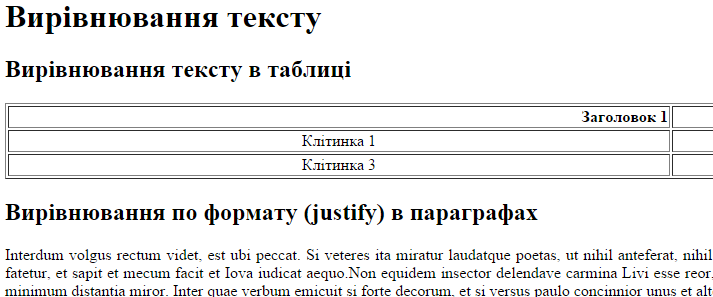 ‹#›
[Speaker Notes: CSS-властивість text-align відповідає атрибуту, використовуваному в старих версіях HTML. Текст може бути вирівняний left, right, center або justify. У прикладі текст заголовних комірок таблиці <th> вирівнюється вправо, а в осередках даних <td> - по центру. Крім того, нормальні параграфи - justi]
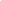 Текст
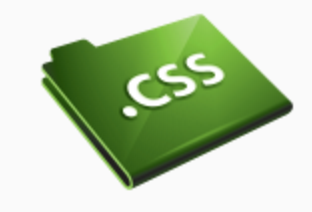 Декоративний варіант [text-decoration]
Властивість text-decoration дозволяє додавати різні "декоративні ефекти". Наприклад, можна підкреслити текст, провести лінію по або над текстом і т. д. 
У прикладі <h1> підкреслені, <h2> - мають риску над текстом, а <h3> - перекреслені.
‹#›
[Speaker Notes: Декоративний варіант [text-decoration]]
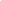 Текст
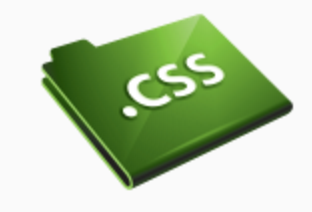 Декоративний варіант [text-decoration]
h1 {text-decoration: underline;}h2 {text-decoration: overline;}h3 {text-decoration: line-through;}
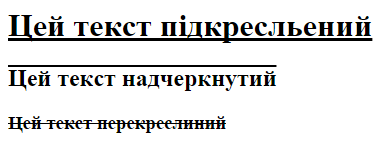 ‹#›
[Speaker Notes: Декоративний варіант [text-decoration]
Through |θruː|]
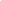 Текст
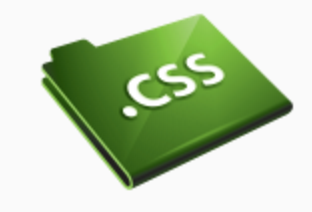 Інтервал між буквами [letter-spacing]
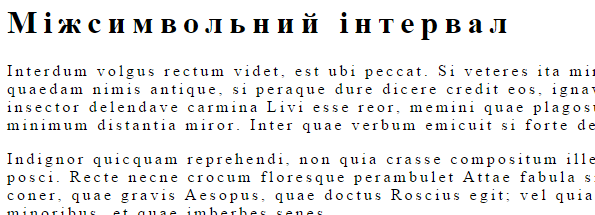 h1 {
letter-spacing: 6px;
}

p {
letter-spacing: 3px;
}
‹#›
[Speaker Notes: Інтервал між буквами тексту можна специфікувати властивістю letter-spacing. Значення - потрібна величина. Наприклад, якщо вам необхідно 3px між літерами в параграфах <p> і6px - у заголовках <h1> , то використовується такий код:]
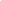 Текст
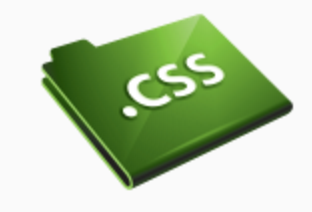 Трансформація тексту [text-transform]
Є чотири можливих значення text-transform: capitalizeКапіталізує кожне слово. Наприклад: "john doe" стане "John Doe". uppercaseКонвертує всі символи у верхній регістр. Наприклад: "john doe" стане "JOHN DOE". lowercaseКонвертує всі символи в нижній регістр. Наприклад: "JOHN DOE" стане "john doe". noneТрансформації немає - текст відображається так само, як в HTML-коді.
‹#›
[Speaker Notes: Властивість text-transform управляє регістром символів. Можна вибрати capitalize, uppercase або lowercase, в залежності від того, як виглядає текст в оригінальному HTML-коді. Наприклад, слово "headline" можна показати "HEADLINE" або "Headline". Є чотири можливих значення text-transform: capitalizeКапіталізує кожне слово. Наприклад: "john doe" стане "John Doe". uppercaseКонвертує всі символи у верхній регістр. Наприклад: "john doe" стане "JOHN DOE". lowercaseКонвертує всі символи в нижній регістр. Наприклад: "JOHN DOE" стане "john doe". noneТрансформації немає - текст відображається так само, як в HTML-коді.Для прикладу ми використовуємо список імен. Всі імена виділені за допомогою <li> (list-item). Давайте капіталізуємо всі імена та відобразимо всі заголовки верхнім регістром. Бачите, HTML-код в цьому прикладі в дійсності записаний в нижньому регістрі.]
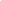 Текст
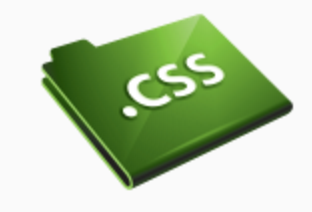 Трансформація тексту [text-transform]
h1 {text-transform: uppercase;}li {text-transform: capitalize;}
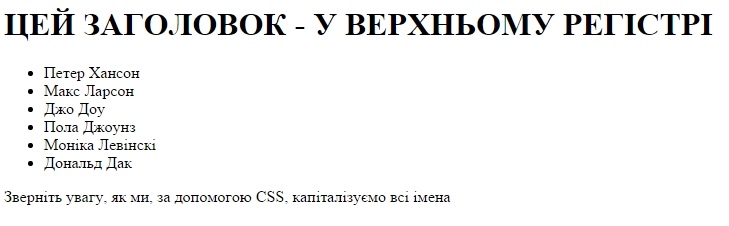 ‹#›
[Speaker Notes: Властивість text-transform управляє регістром символів. Можна вибрати capitalize, uppercase або lowercase, в залежності від того, як виглядає текст в оригінальному HTML-коді. Наприклад, слово "headline" можна показати "HEADLINE" або "Headline". Є чотири можливих значення text-transform: capitalizeКапіталізує кожне слово. Наприклад: "john doe" стане "John Doe". uppercaseКонвертує всі символи у верхній регістр. Наприклад: "john doe" стане "JOHN DOE". lowercaseКонвертує всі символи в нижній регістр. Наприклад: "JOHN DOE" стане "john doe". noneТрансформації немає - текст відображається так само, як в HTML-коді.Для прикладу ми використовуємо список імен. Всі імена виділені за допомогою <li> (list-item). Давайте капіталізуємо всі імена та відобразимо всі заголовки верхнім регістром. Бачите, HTML-код в цьому прикладі в дійсності записаний в нижньому регістрі.]
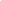 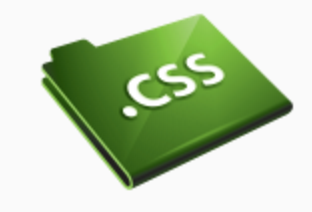 Посилання
Що таке псевдоклас?
Псевдоклас — це властивість, яка дозволяє змінювати стиль елемента у залежності від дій користувача, а також розташування елемента (тега) у загальному потоці документа, що додає у дизайн сторінки деяку динаміку і логіку.
Класичним прикладом застосування псевдокласу є посилання, що змінює свій колір при наведенні на нього вказівника. Посилання в коді html задають контейнером a. У CSS можна використати цей тег як селектор:
a{color: blue;}
‹#›
[Speaker Notes: Все вивчене в попередніх уроках ви можете застосовувати і для посилань / links (наприклад змінювати шрифт, колір, підкреслення і т. д). Новим буде те, що в CSS ці властивості можна визначати по-різному, в залежності від того, відвідали вже посилання, чи воно активне, чи знаходиться покажчик миші над посиланням. Це дозволяє додати цікаві ефекти на ваш web-сайт. Для цього використовуються так звані псевдокласи.
Посилання може мати різні стани. Наприклад, її вже відвідали / visited чи ще ні. Можна використовувати псевдокласи для установки різних стилів відвіданих і невідвіданих посилань.]
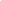 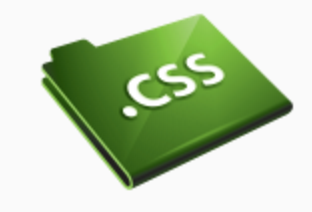 Посилання
Що таке псевдоклас?

Псевдокласи можна використати для встановлення різних стилів для відвіданих і невідвіданих посилань відповідно. Перелічимо ці псевдокласи посилання:
a:visited — відвідані;
a:link — невідвідані;
a:active — активні;
a:hover — під вказівником.
‹#›
[Speaker Notes: Все вивчене в попередніх уроках ви можете застосовувати і для посилань / links (наприклад змінювати шрифт, колір, підкреслення і т. д). Новим буде те, що в CSS ці властивості можна визначати по-різному, в залежності від того, відвідали вже посилання, чи воно активне, чи знаходиться покажчик миші над посиланням. Це дозволяє додати цікаві ефекти на ваш web-сайт. Для цього використовуються так звані псевдокласи.
Посилання може мати різні стани. Наприклад, її вже відвідали / visited чи ще ні. Можна використовувати псевдокласи для установки різних стилів відвіданих і невідвіданих посилань.]
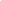 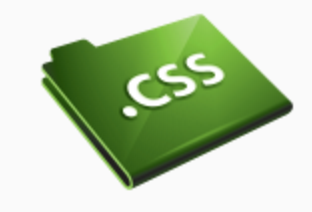 Посилання
Псевдоклас : link використовується для посилань на сторінки, які користувач ще не відвідував. У прикладі коду невідвідані посилання - сині.
a:link {color: #6699CC;}
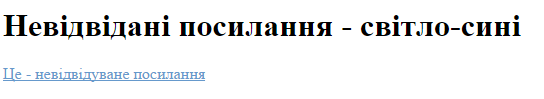 ‹#›
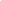 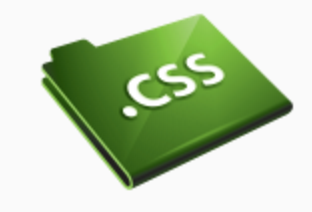 Посилання
Псевдоклас: visited
Псевдоклас : visited використовується для посилань на сторінки, які користувач відвідав. У прикладі коду відвідані посилання - фіолетові.
a:visited {color: #660099;}
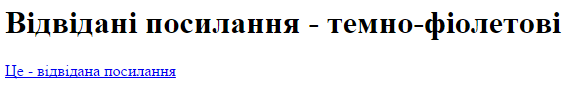 ‹#›
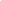 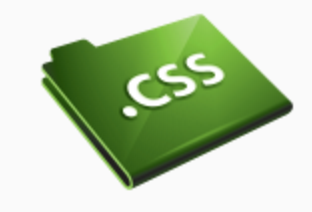 Посилання
Псевдоклас: active
Псевдоклас : active використовується для активних посилань. У прикладі активні посилання мають жовтий фон.
a:active {background-color: #FFFF00;}
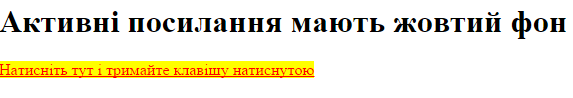 ‹#›
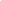 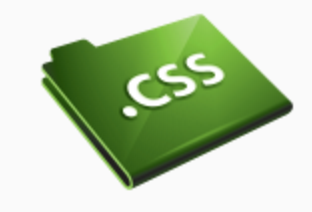 Посилання
Псевдоклас: hover
Псевдоклас : hover використовується для посилань, над якими знаходиться курсор миші. Це можна використовувати для створення цікавих ефектів. Наприклад, якщо ми хочемо, щоб посилання ставали помаранчевими і курсивними при проходженні покажчика над ними, то наш CSS повинен виглядати так:
‹#›
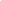 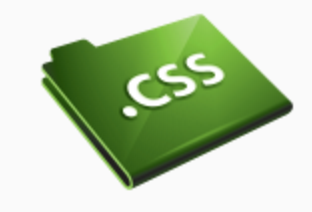 Посилання
Псевдоклас: hover
a:hover {color: orange;font-style: italic;}
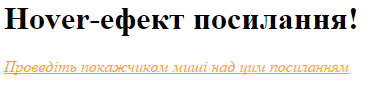 ‹#›
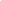 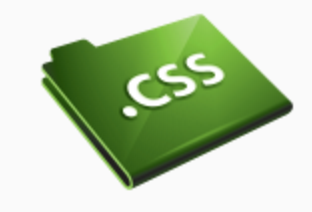 Посилання
Приклад 1: Ефект при знаходженні покажчика над посиланням
Ми розглянемо декілька додаткових прикладів для псевдокласа : hover.
Приклад 1a: Відстань між літерами
Як ви пам'ятаєте, відстань між символами можна встановити властивістю letter-spacing. Це можна застосувати для посилання:
‹#›
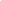 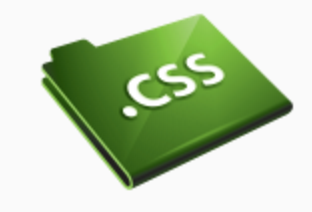 Посилання
a:hover {letter-spacing: 10px;font-weight:bold;color:red;}
‹#›
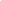 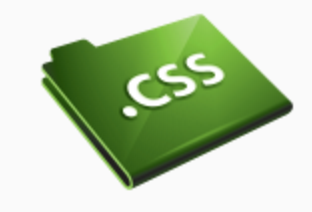 Посилання
Приклад 1b: UPPERCASE і lowercase
Ми розглянули властивість text-transform, яке може перемикати символи з верхнього на нижній регістр. Це також можна використовувати для створення ефектів на посиланні:
a:hover {text-transform: uppercase;font-weight:bold;color:blue;background-color:yellow;}
‹#›
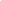 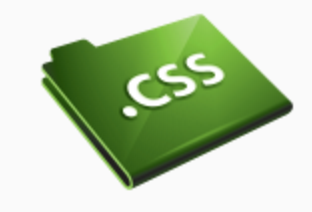 Посилання
Приклад 2: Видалення підкреслення посилань
Звичайне питання - як видалити підкреслення посилань? 

	Ви повинні точно визначити, чи потрібно прибрати підкреслення посилань, так як це може значно знизити використання вашого web-сайту.
‹#›
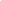 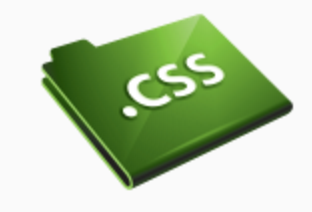 Посилання
Приклад 2: Видалення підкреслення посилань
Люди звикли бачити на web-сторінках сині підкреслені посилання і знають, що за ним потрібно клацати. Якщо ви приберете підкреслення і зміните колір посилань, досить імовірно, що це збентежить користувачів і вони не отримають доступу до всього вмісту вашого сайту.
‹#›
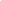 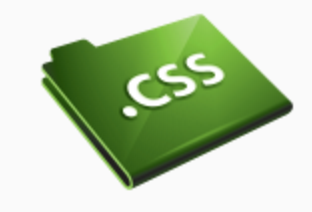 Посилання
Приклад 2: Видалення підкреслення посилань
Взагалі-то видалити підкреслення посилань дуже просто. Як ви, можливо, пам'ятаєте, властивість text-decoration можна використовувати для визначення підкреслення тексту. Для видалення підкреслення просто встановіть в text-decoration значення none.
a {text-decoration:none;}
‹#›
[Speaker Notes: Альтернативно можна також встановити text-decoration, поряд з іншими властивостями, для всіх чотирьох псевдокласів. a:link {color: blue;text-decoration:none;}a:visited {color: purple;text-decoration:none;}a:active {background-color: yellow;text-decoration:none;}a:hover {color:red;text-decoration:none;}]
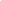 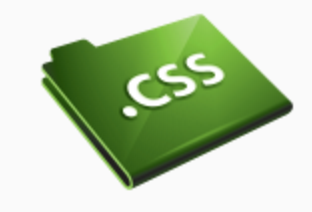 Види селекторів
Селектори типу.
Селектори класу.
Селектори id (ідентифікатори).
‹#›
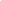 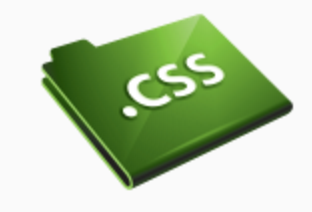 Селектор типу
Задавати атрибут style  для кожного тега незручно і довго. Особливо, якщо той же результат можна отримати за допомогою єдиного CSS-правила, в якому використовується селектор для тега li.

За допомогою селектора типу (по назві тега) можна задати стилі для всіх елементів списку, зображень, абзаців і так далі. Ці селектори містять ім'я тега без символів <і>. наприклад:
li {
   / * Стилі для елементів списку * /
}
‹#›
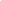 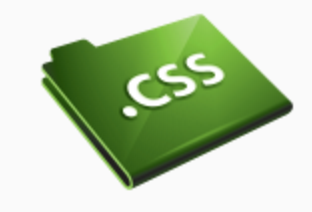 Селектор класу
Клас - це один з атрибутів тегів. Виглядає він ось так:


Цей атрибут особливий, так як в CSS існує можливість вибирати елементи по класу. Робиться це за допомогою такого селектора: .ім’я_класа. наприклад:





 Імена класів можуть складатися з латинських символів, цифр і знаків - і _. Ім'я класу має починатися з літери.
<li class="first"></li>
.first {
  /* стилі для класа first */
}
‹#›
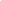 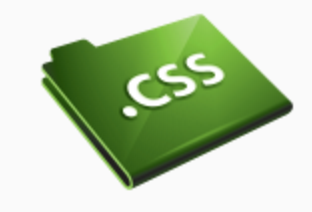 Селектор id
Існує ще один HTML-атрибут, для якого існує спеціальний селектор. Цей атрибут ID (ідентифікатор), а селектор записується за допомогою символу #, наприклад, #some-id.

На значення ID поширюються ті ж обмеження, що і на ім'я класу. 
Ідентифікатор повинен бути унікальним на сторінці.
Використання селектора по ID при оформленні вважається поганою практикою.
‹#›
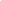 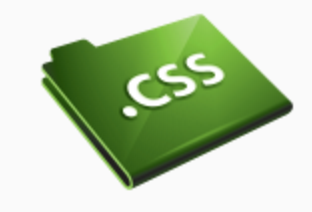 Завдання 1
Оформлення тексту за допомогою CSS.
Оформіть текст, як показано на рисунку, при умові, що розмір всього тексту - 5em. Використайте: font-size, font-family, letter-spacing, vertical-aligan. 
Використайте стиль заголовку.
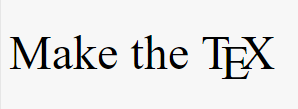 ‹#›
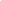 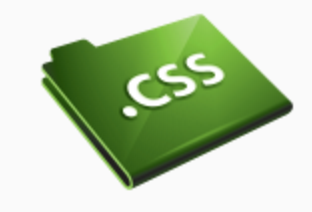 Завдання 2
Нижній та верхній Індекси.
Напишіть CSS-правила, щоб отримати такий результат.
Використати позначення грецького символу λ, як &lambda; або &#955;
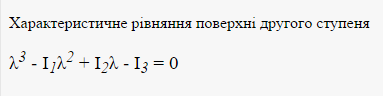 ‹#›
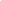 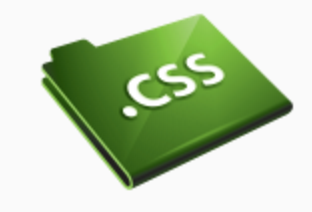 Завдання 3
Квадрати, які чергуються.
Зробіть набір квадратів, у яких змінюється колір заливки (рис. 1). При наведенні на будь-який квадрат його колір змінюється на помаранчевий (рис. 2).
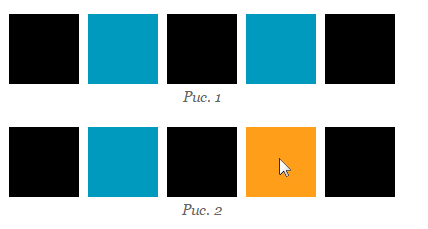 ‹#›